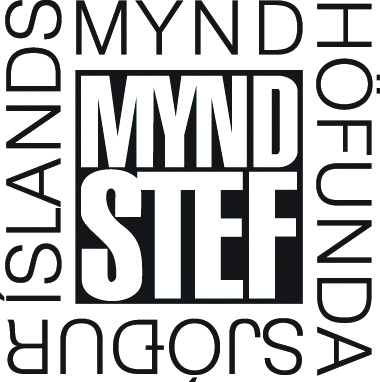 Kynning á höfundarétti
Byggingarlist og 
Arkitektafélag Íslands
Örstutt um höfundarétt



Höfundaréttur greinist í fjárhagslegan og ófjárhagslegan hluta:
Fjárhagslegur hluti - Einkaréttur - Höfundur hefur einkarétt til að gera eintök af verki sínu og til að birta það í upphaflegri mynd eða breyttri, í þýðingu og öðrum aðlögunum - framseljanlegur
Ófjárhagslegur hluti - Sæmdarréttur - Geta þarf nafns höfundar og er óheimilt að breyta verki höfundar, þannig að skert geti höfundaheiður hans eða höfundasérkenni – óframseljanlegur
Skiptur höfundaréttur og sameiginlegur. Hönnunarteymi og hönnuður á stofu. 
Aðlaganir - frumverk notað við gerð nýs verks. Mörkin á milli þess hvort frumverk sé innblástur við sköpun nýs verks eða hrein og bein eintakagerð eru óljós. 
Höfundaréttur helst í 70 ár frá andláti höfundar.
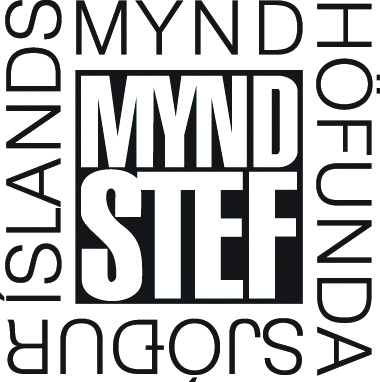 Nafngreiningarréttur Arkitekta


Tillaga að orðsendingu til fjölmiðla:

“Vert er að taka sérstaklega fram að virða skuli nafngreiningarrétt arkitekta og ávallt nafngreina þegar við á, sbr. 4. gr. höfundalaga. Nafngreiningarréttur arkitekta á við hvort sem önnur notkun sé heimil eða gjaldfrjáls. Því ber fjölmiðlum að nafngreina arkitekta ef því verður við komið við fréttaflutning, við dægurmálaumfjöllun, eða við sams konar not á samfélagsmiðlum eða öðrum miðlum.”
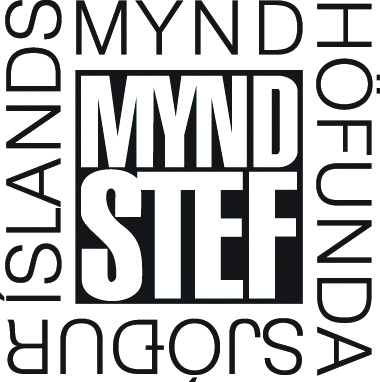 Gagnasendingar


Vinnslugögn eru höfundavarin, sbr. 3. mgr. 1. gr. höfundalaga.
Tillaga að klausu til að láta fylgja með við sendingu gagna:
,,Öll vinnslugögn vegna verks eða önnur fylgiskjöl eða hlutir þess eru eign arkitekts og bundið höfundarétti. Viðskiptaaðili hefur aðgang að þeim eins og nauðsynlegt er. Afritun eða frekari eintakagerð, stafræn sem og hliðræn, er óheimil nema í samráði við arkitekt, sem og notkun til þriðja aðila. Við riftun eða lok viðskiptasambands, skal skila vinnslugögnum til arkitekts og eyða þeim stafrænum eintökum sem hafa verið framleidd. Við vissar aðstæður og eftir atvikum skal greiða aðgangsþóknun vegna þeirra nota sem þegar hafa átt sér stað á vinnslugögnunum.“ 
Innheimta afgreiðslugjöld vegna sendingu gagna.
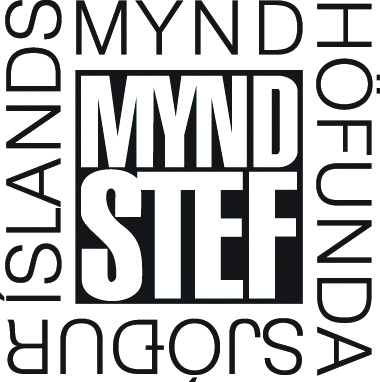 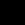 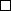 Breytingar á byggingum


Framsal á hluta réttarins
Uppkaupssamningar
Breytingar sem skerða sæmdarrétt
Breytingar sem teljast nauðsynlegar til vegna afnota þess eða af tæknilegum ástæðum, sbr. 13. gr. höfundalaga: 
Nú nýtur mannvirki verndar eftir reglum um byggingarlist, og er eiganda þó allt að einu heimilt að breyta því án samþykkis höfundar, að því leyti sem það verður talið nauðsynlegt vegna afnota þess eða af tæknilegum ástæðum.
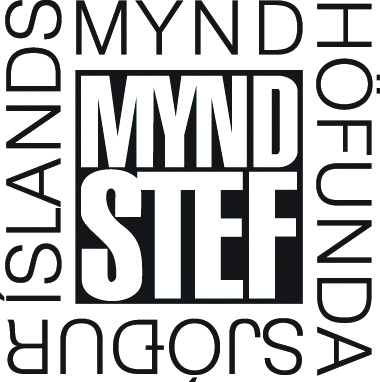 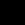 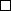 Samningagerð arkitekta 1/2 
Dæmi um ákvæði um höfundarétt í samningum

Virða skal sæmdarrétt arkitekts og ekki breyta verki né afbaka að skert geti höfundarheiður hans eða sérkenni. Einnig skal virða nafngreiningarrétt arkitekt og ávallt nafngreina hann þegar við á, sbr. 4. gr. höfundalaga nr. 72/1973. 
Ekki þarf samþykki arkitekts vegna breytinga sem teljast nauðsynlegar við venjulegt viðhald, eða breytingar sem einungis teljast tæknilegar útfærslur verks. 
Ef verkkaupi hyggst síðar meir gera viðbætur/viðbyggingu skal hann bera slíkar breytingar undir arkitekt og gefa honum færi á að andmæla ef ástæður þykja. Andmæli arkitekt skal verkkaupi taka slíkt til skoðunar, upp að sanngjörnu marki. 
Allar aðrar breytingar þurfa samþykki arkiteks og skulu gerðar í samráði við hann og með hans viðveru, verði því komið við og leiða þær þá til nýs samkomulags og greiðslna.
Arkitekt skuldbindur sig til þess að vinna við þær breytingar sem krefjast viðveru hans á sanngjörnum kjörum.
Arkitekt er ennfremur óheimilt að neita að verða að óskum verkkaupa um breytingar á hönnun/verki nema réttmætar ástæður liggi þar að baki.
Aðilum er óheimilt að framselja réttindi og skyldur samkvæmt samningi þessum til þriðja aðila, hvort sem er að hluta eða í heild nema með skriflegu samþykki gagnaðila.
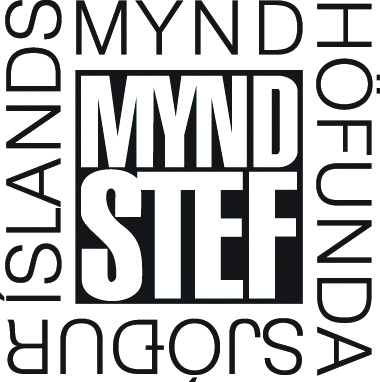 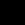 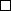 Samningagerð arkitekta 2/2 
Dæmi um ákvæði um höfundarétt í samningum


Arkitekt er höfundur verks og nýtur þeirrar verndar og þeirra réttinda sem kveðið eru á um í íslenskum höfundalögum nr. 72/1973. 
Arkitekt er ekki heimilt að nota verkið eða endurgera það, nema í samráði við Verkkaupa, nema er varðar notkun vegna kynningar í ferilskrá og á heimasíðu arkitektar, eða öðrum almennum persónulegum vettvangi arkitektsins, enda sé sú notkun ekki í fjárhagslegum tilgangi.
Arkitekt ábyrgist að hann noti ekki og muni ekki nota hugverk þriðja aðila við vinnu sína fyrir Verkkaupa, nema fyrir liggi skýr framsalgerningur um notkun hugverksins á milli þriðja aðila og Verkkaupa eða arkitekts. Arkitekt skal halda Verkkaupa skaðlausum af öllum kröfum þriðja aðila sem rísa kynnu vegna brota hönnuðar á hugverkarétti þriðja aðilar. 
Hyggist arkitekt nota hugverk þriðja aðila eða Verkkaupa við hönnun, skal arkitekt tilkynna Verkkaupa það fyrirfram.
Öll vinnslugögn vegna verks eða önnur fylgiskjöl eða hlutir þess eru eign Arkitekts en Verkkaupi hefur aðgang að þeim eins og nauðsynlegt er. Afritun eða frekari eintakagerð, stafræn sem og hliðræn er óheimil nema í samráði við arkitekt.
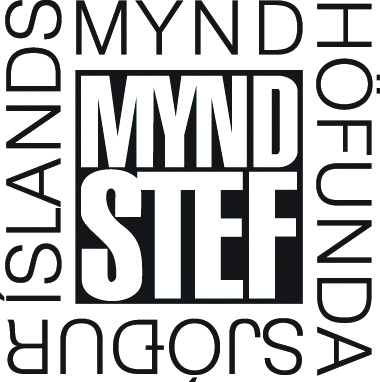 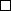 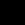 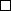 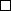 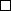 Nokkur álitamál

Aðlaganir – nýtt mannvirki eða byggt á eldra?
Tilgátuhús – frumverk fallið úr vernd. 
Mótanir og líkön – falla undir 3. mgr. 1. gr. Höfundalaga
Nærumhverfi og skipulag byggingar, menningarstefnur, umhverfisstefnur og pólitík
Útilistaverk og list í almannarými
Listskreytingarsjóður og 1 % reglan
Arkitektúr á ljósmyndum, í kvikmyndum, póstkortum eða öðrum minjagripum – 16. gr. höfundalaga: 
Heimilt er að taka og birta myndir af byggingum, svo og listaverkum, sem staðsett hafa verið varanlega utanhúss á almannafæri. Nú er bygging, sem nýtur verndar eftir reglum um byggingarlist, eða slíkt listaverk, sem áður greinir, aðalatriði myndar, sem hagnýtt er til markaðssölu, og á höfundur þá rétt til þóknunar, nema um blaðamyndir eða sjónvarpsmyndir sé að ræða
Arkitektúr í fréttaflutningu – 15. gr. höfundalaga: 
Heimilt er að birta í blöðum, tímaritum, sjónvarpi og kvikmyndum myndir eða teikningar af birtum listaverkum í sambandi við frásögn af dægurviðburðum. Þetta nær þó ekki til verka, sem gerð eru í þeim tilgangi að birta þau með framangreindum hætti
Arkitektúr sem tilvitnun – 14. gr. Höfundalaga: 
Heimil er tilvitnun í birt bókmenntaverk, þar á meðal leiksviðsverk, svo og birt kvikmyndaverk og tónverk, ef hún er gerð í sambandi við gagnrýni, vísindi, almenna kynningu eða í öðrum viðurkenndum tilgangi, enda sé hún gerð innan hæfilegra marka og rétt með efni farið.Með sömu skilyrðum er heimilt að birta myndir og teikningar af birtum listaverkum og gögnum, sem getið er í 3. mgr. 1. gr., [enda sé ekki um fjárhagslegan tilgang að ræða]
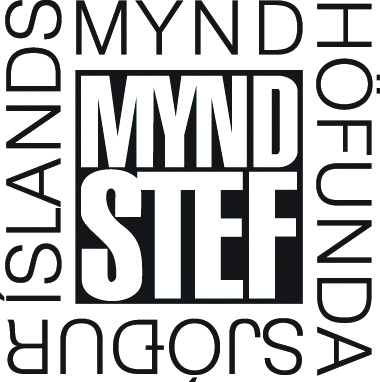 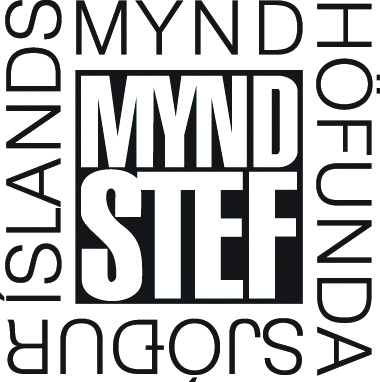 Takk fyrir okkur
Harpa Fönn og Aðalheiður
Myndstef
MYNDSTEF     –     Skólavörðustíg 12     –     101 Reykjavík     –     www.myndstef.is     –     myndstef@myndstef.is